7.2 球
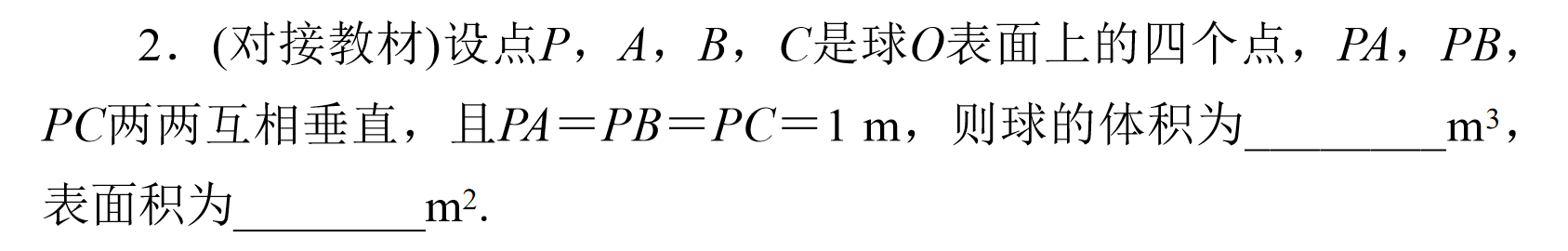 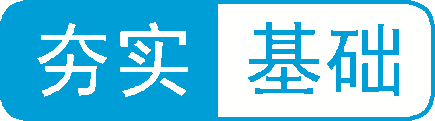 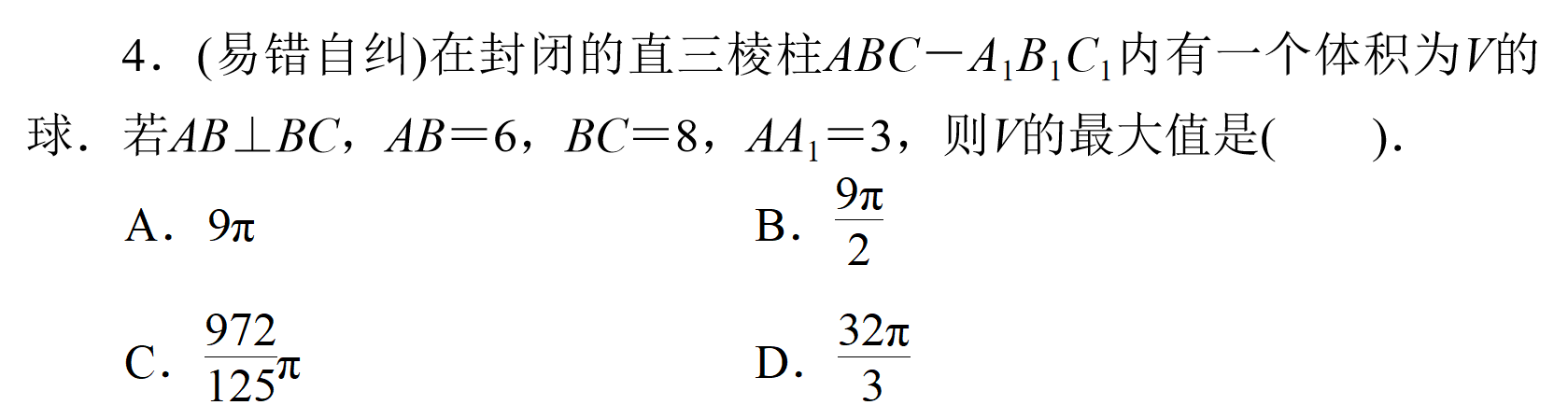 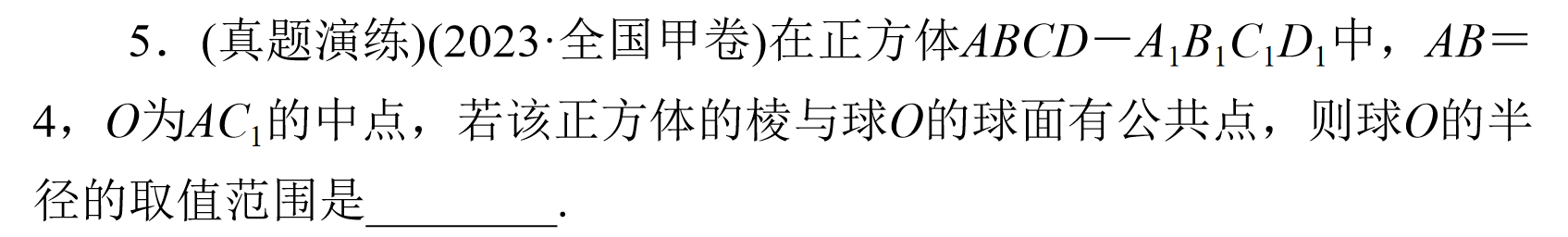 球的性质及体积、表面积
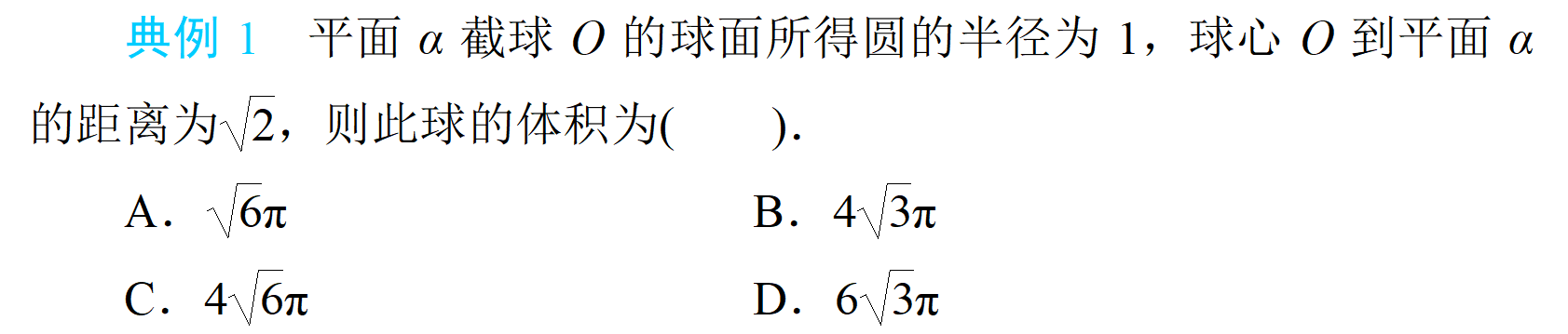 1
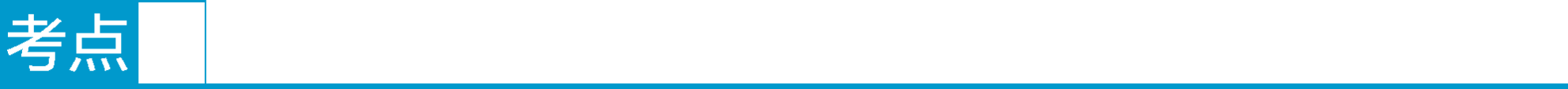 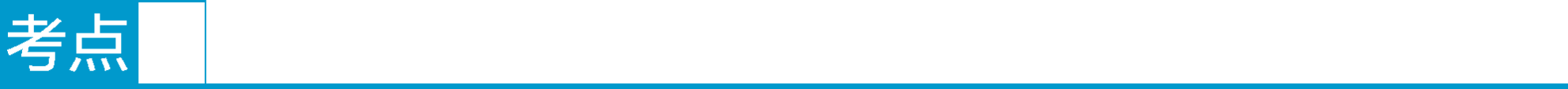 外接球
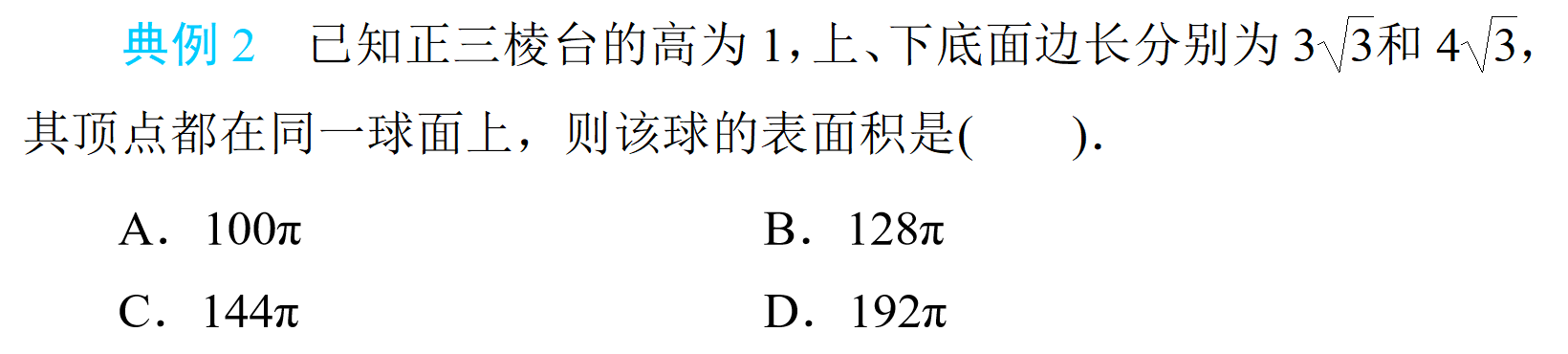 2
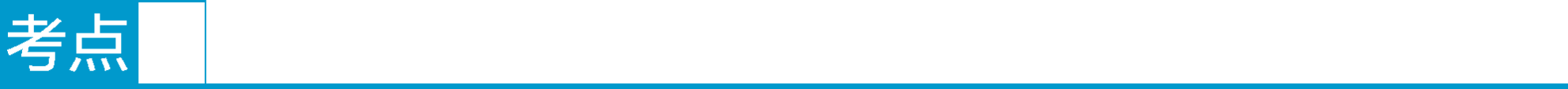 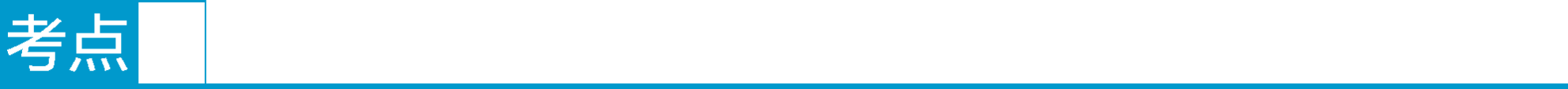 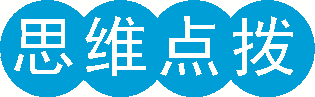 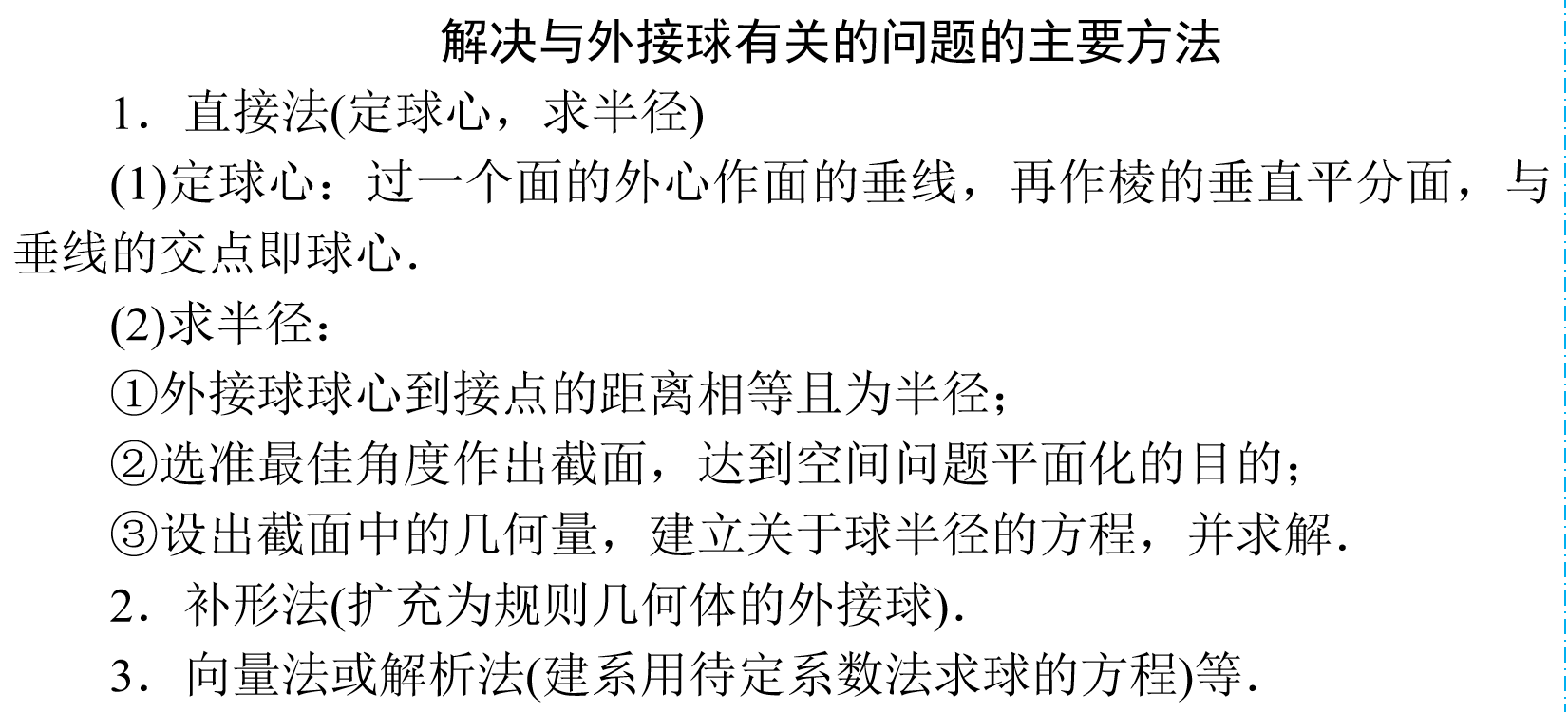 内切球
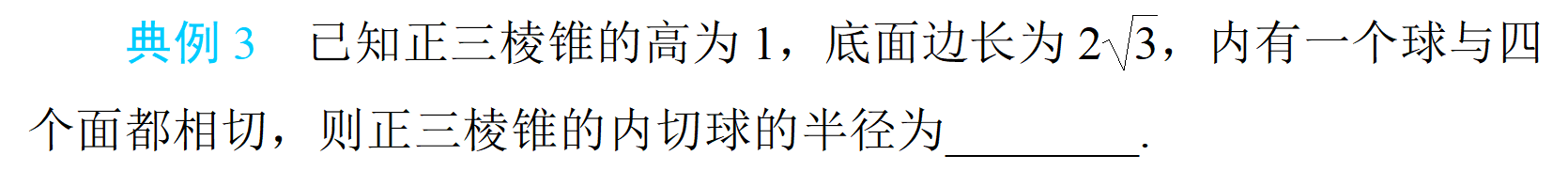 3
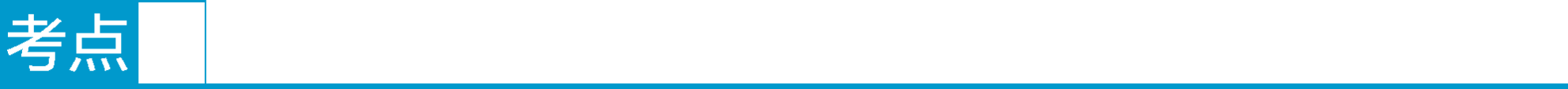 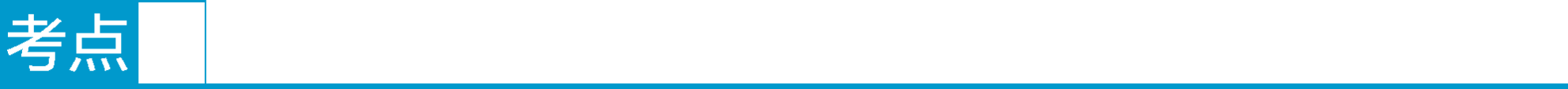 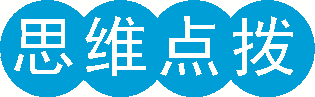 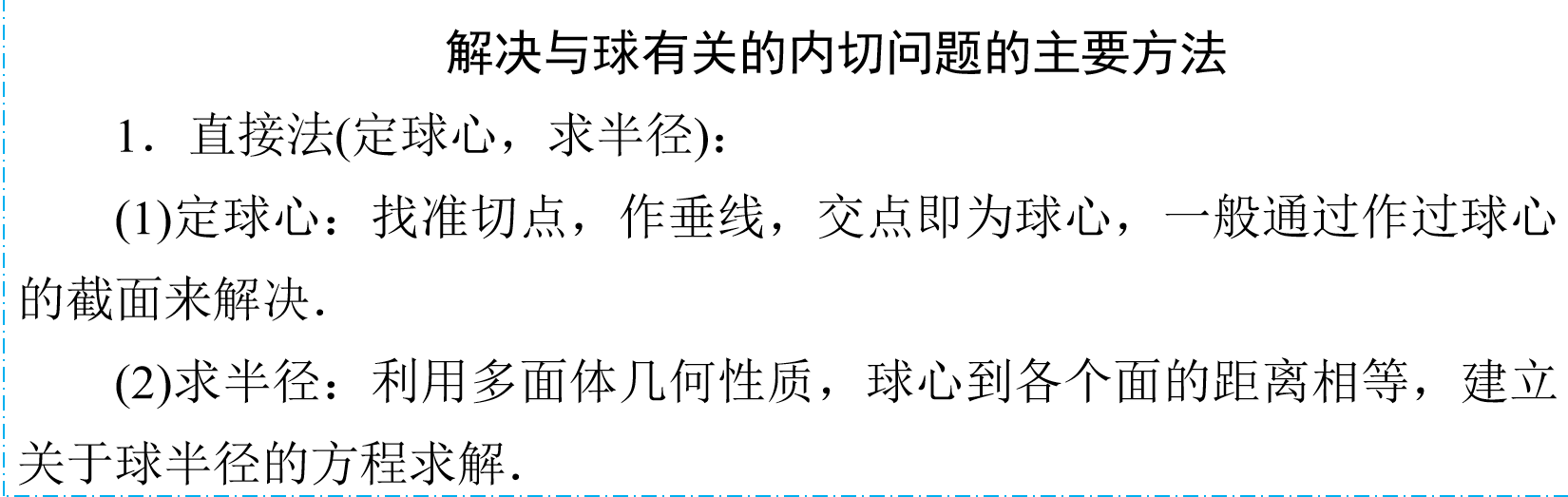 面与球的交线
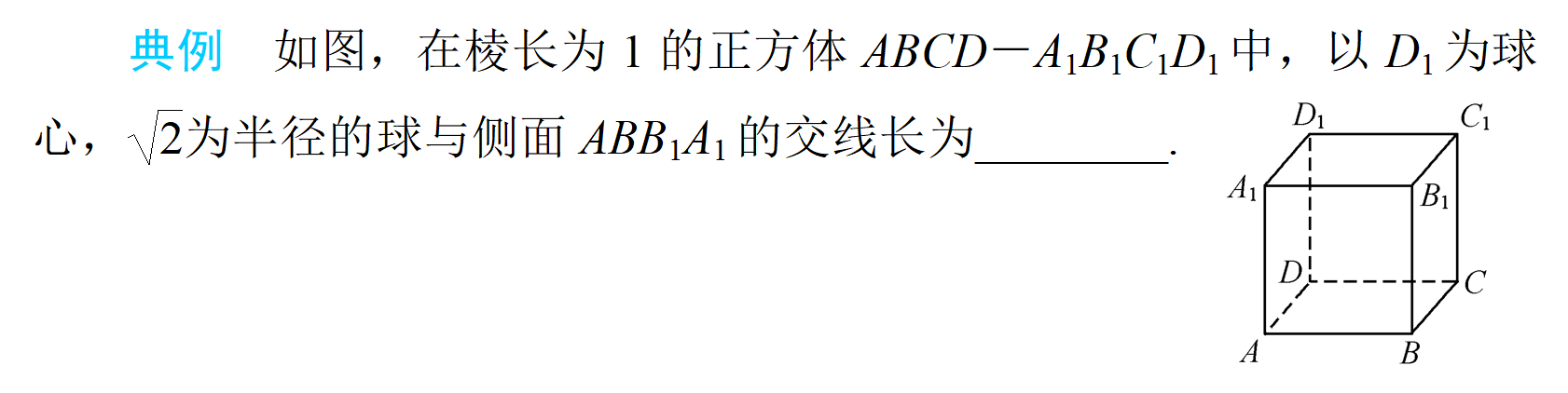 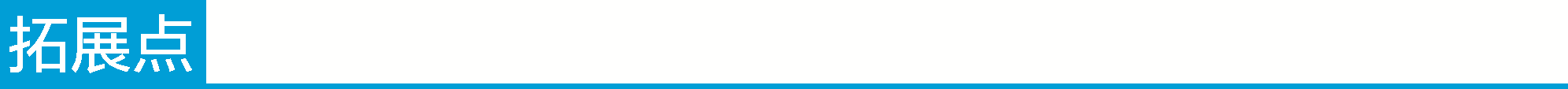 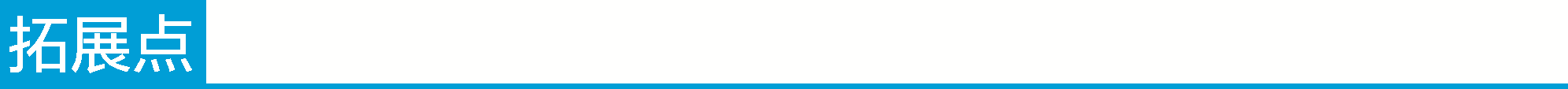